Приобщение детей к окружающему миру через ознакомление с ближайшим природным, социальным миром, историей и культурой родного края
Из опыта  работы воспитателей детей старшего дошкольного возраста: Васькиной  Л.А.
Курменевой Н.С.
Муз. руководителя Козловой Е.В.
Любовь к родному краю, родной культуре, родной речи начинается с малого – с любви к своей семье, к своему жилищу, к своему детскому садику. Постепенно расширяясь, эта любовь переходит в любовь к родной стране, к ее истории, прошлому и настоящему, ко всему человечеству.                                      Д. С. ЛихачЁв
Актуальность и задачи:
Реализация современного образования невозможна без знаний о своем крае, об укладе жизни, быте, обрядах, истории и культуре предков.
Задачи:
 знакомство детей с историей и современностью;
формирование представлений о жизни родного края;
воспитание отзывчивости, чуткости к происходящим событиям;
развитие личностных качеств;
обеспечение взаимодействия с социумом, которое реализуется в разнообразных видах деятельности.
Основные формы работы
Занятия
Экскурсии
Игры
Праздники
Формирует первоначальные ценности: честь , семья, любовь, добро, совесть.
Люби и знай свой край
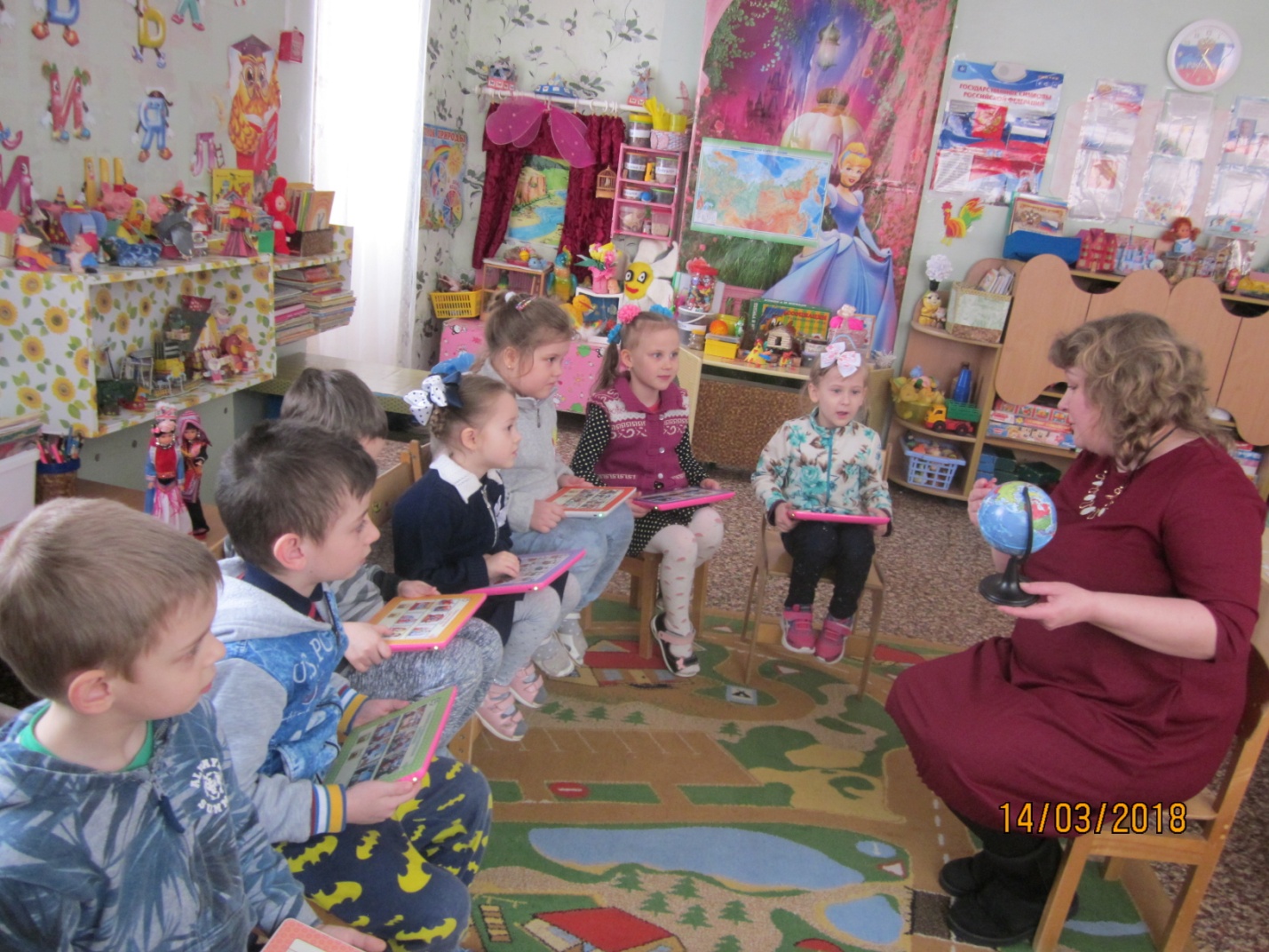 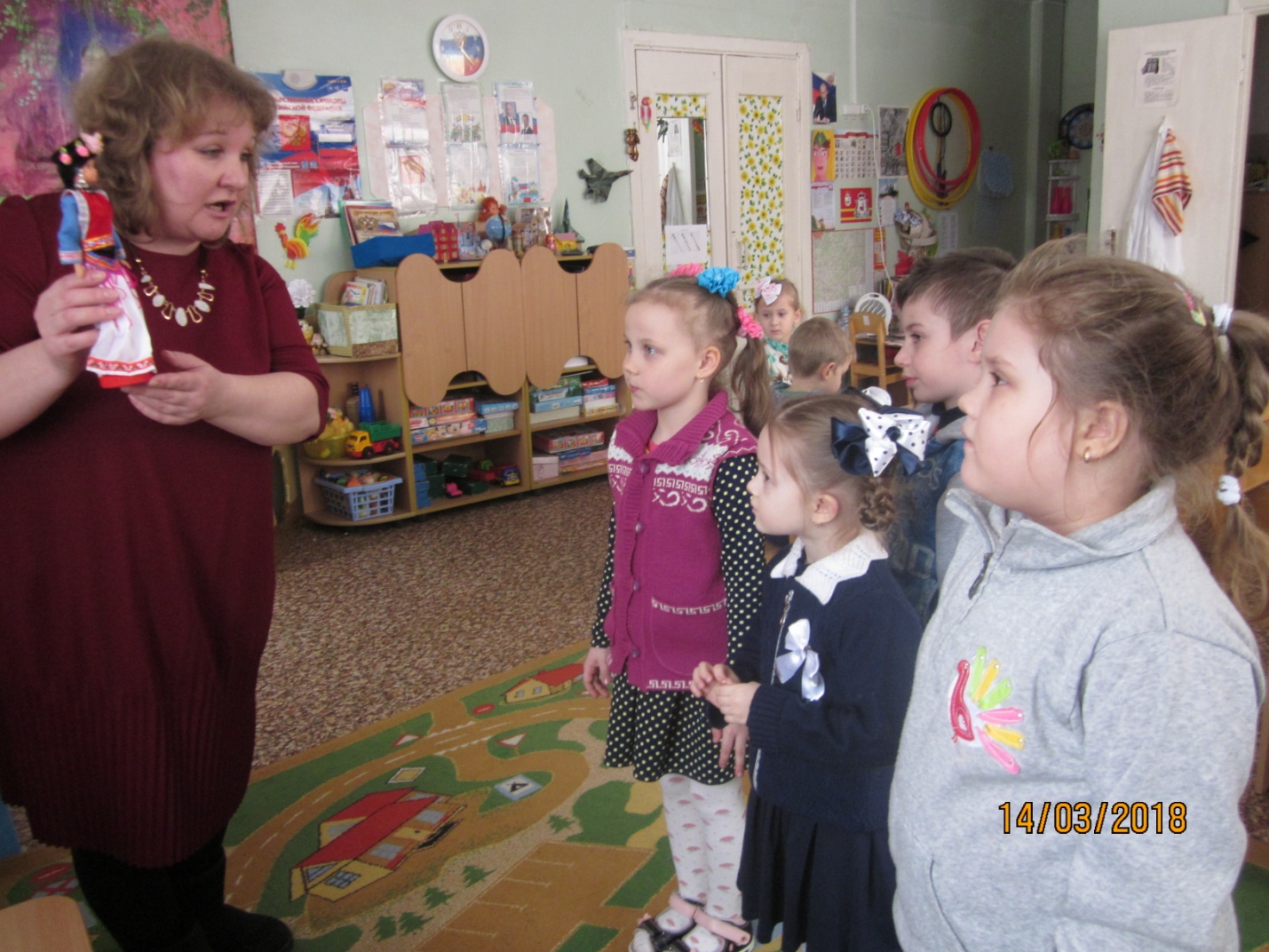 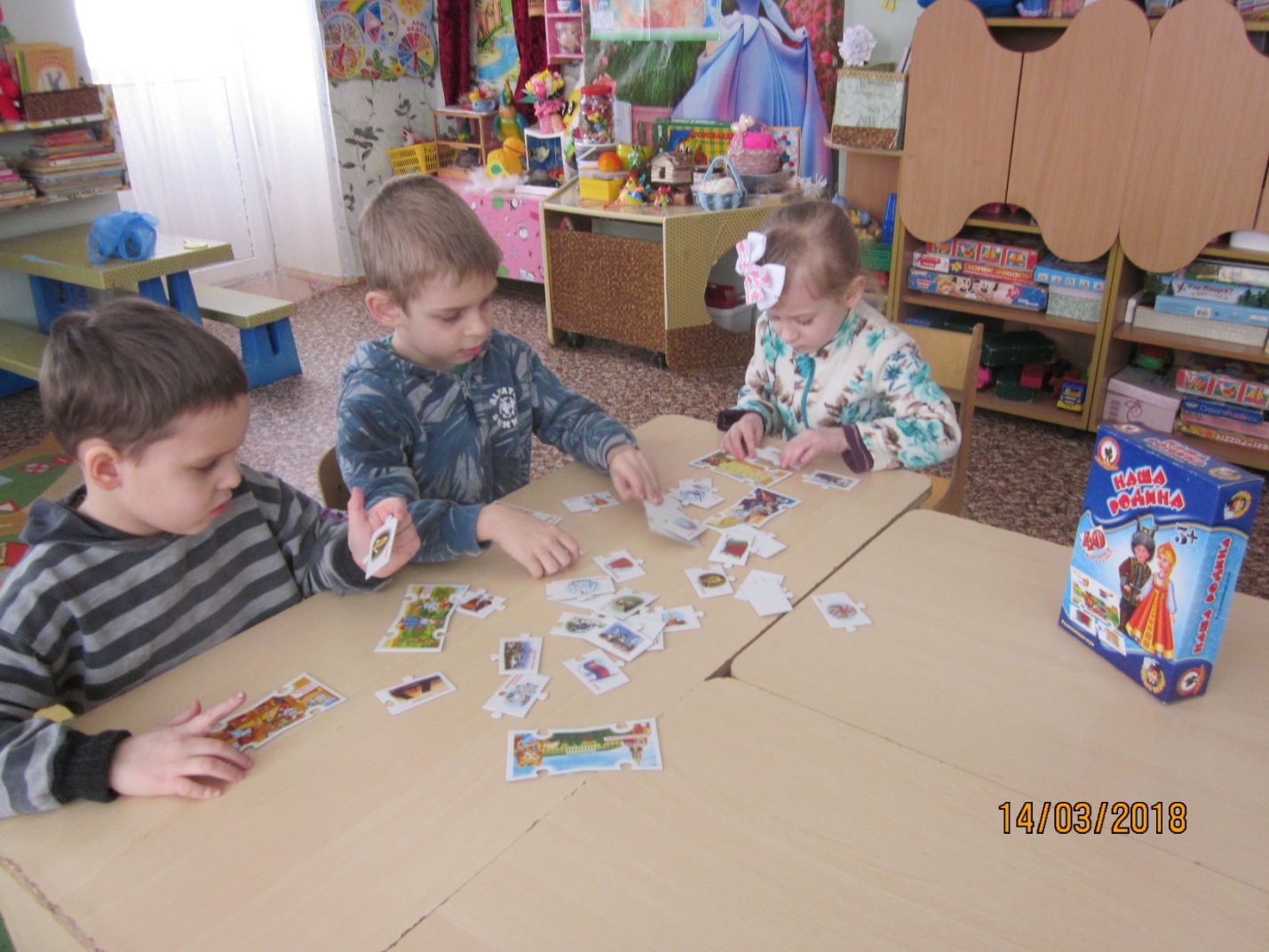 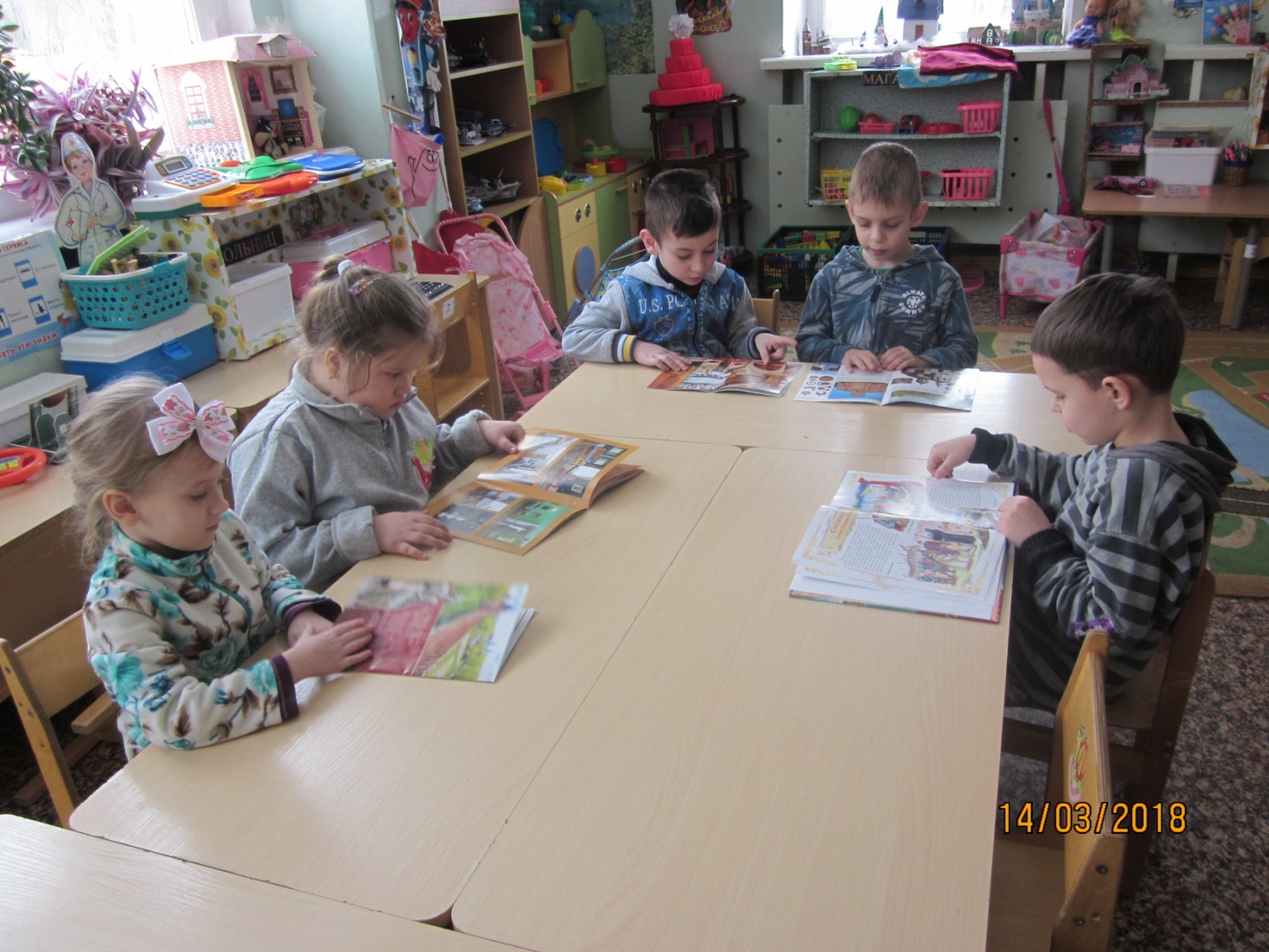 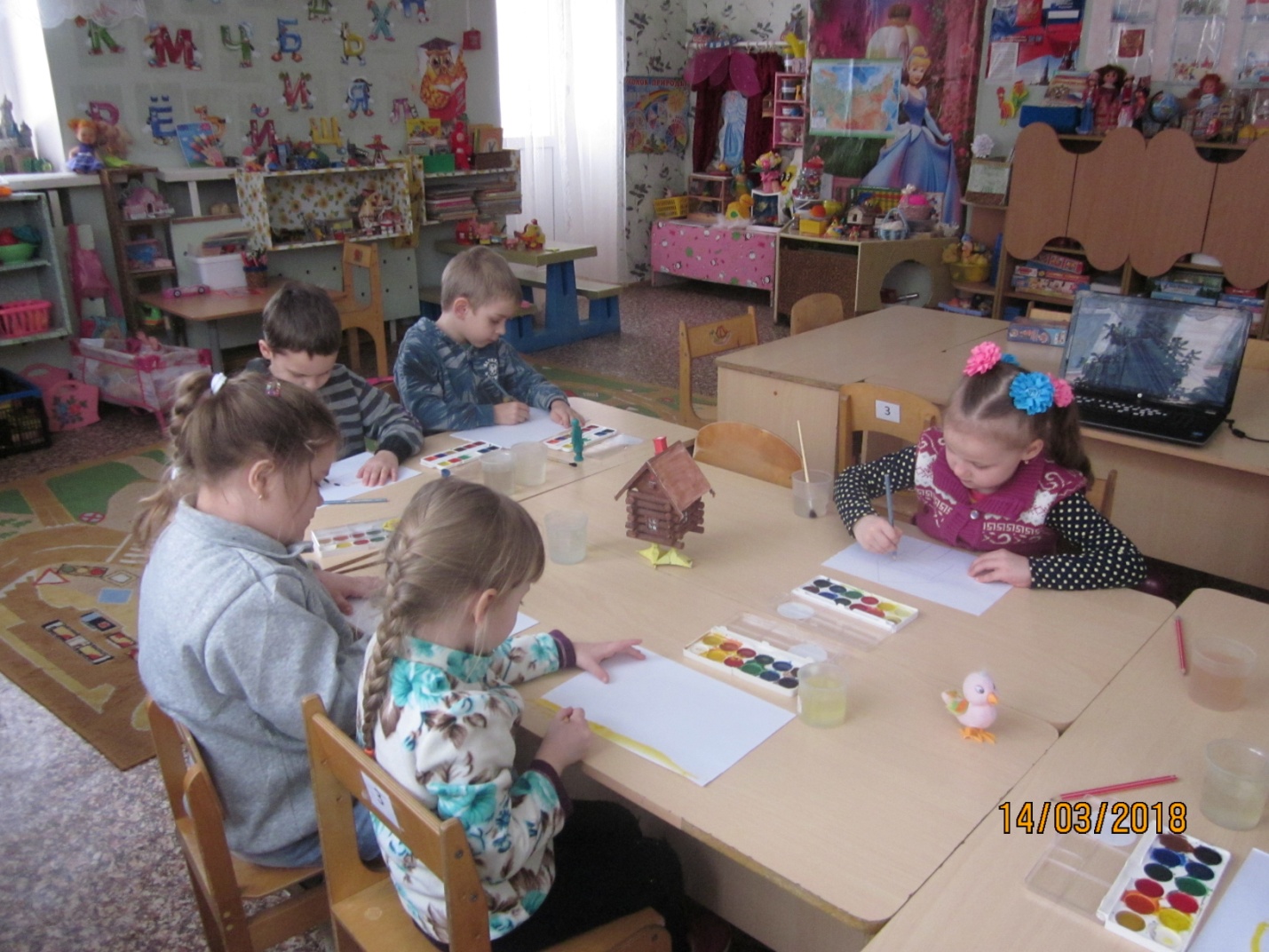 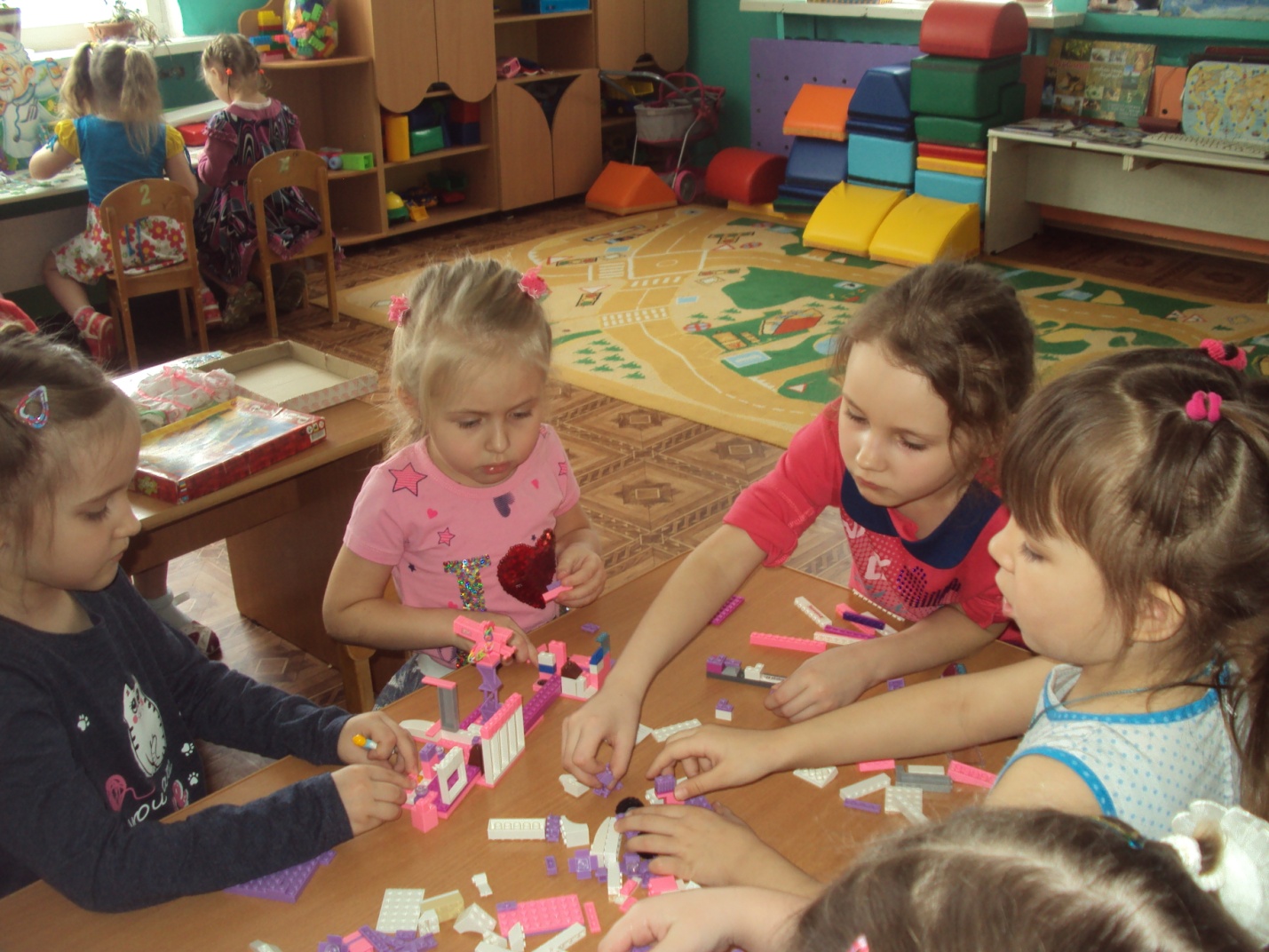 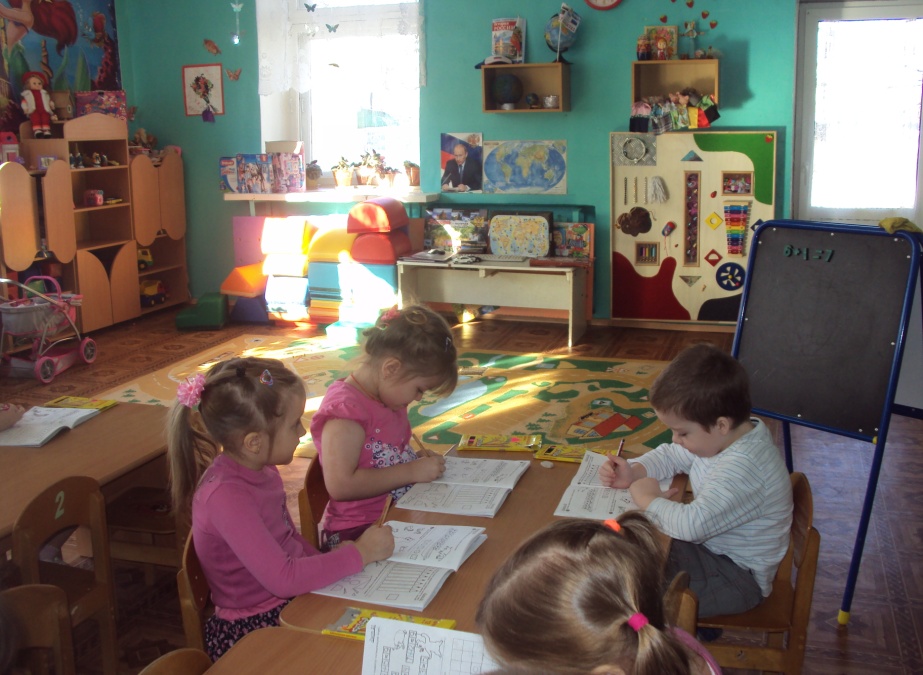 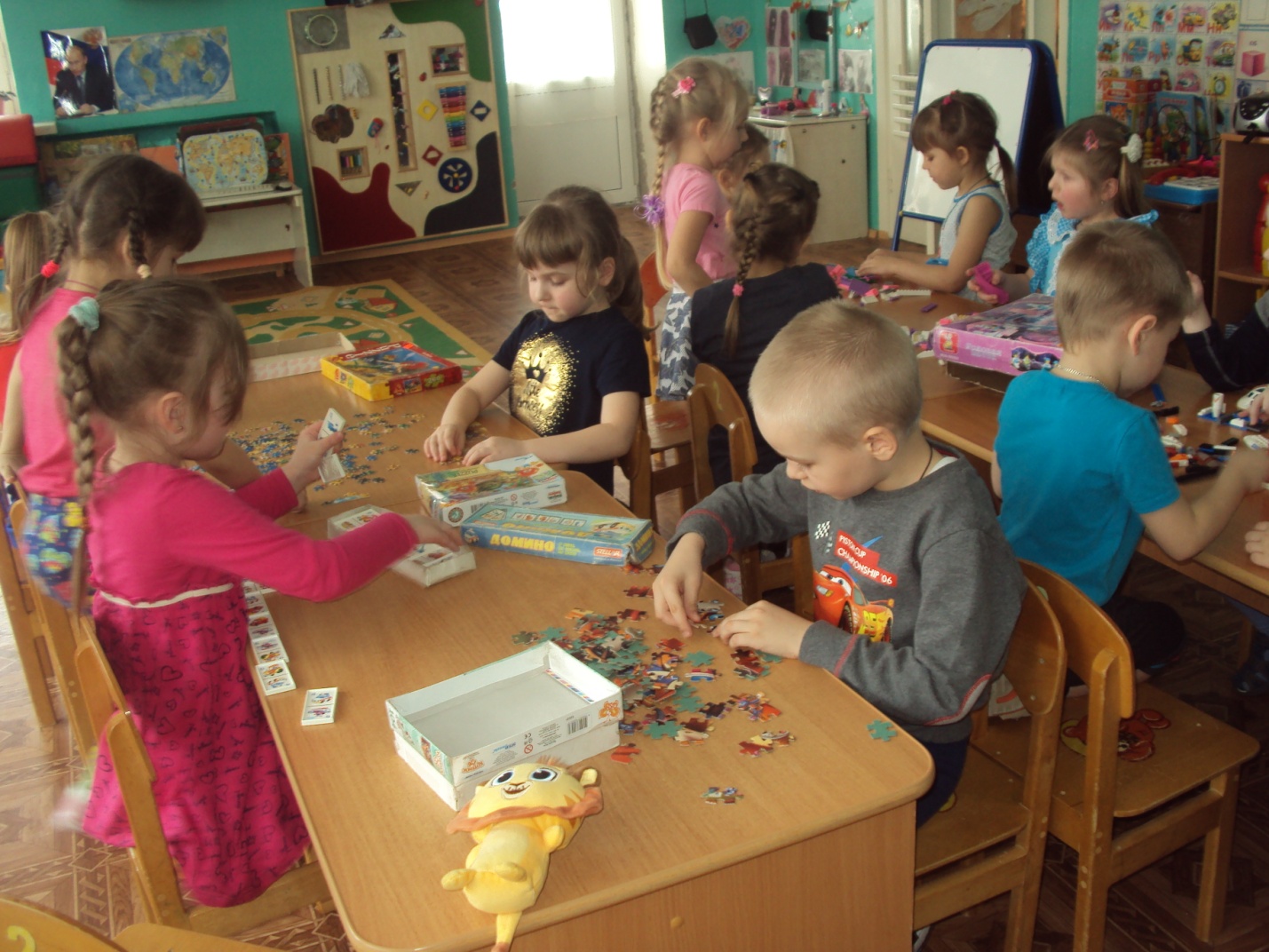 Ознакомление с социальным миром
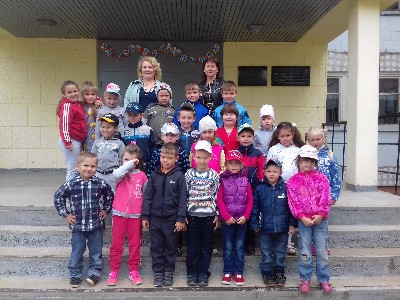 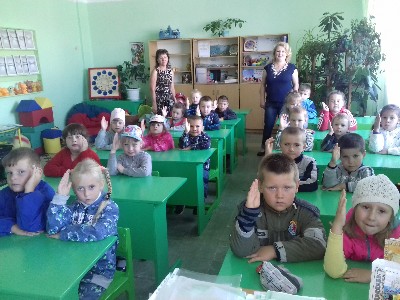 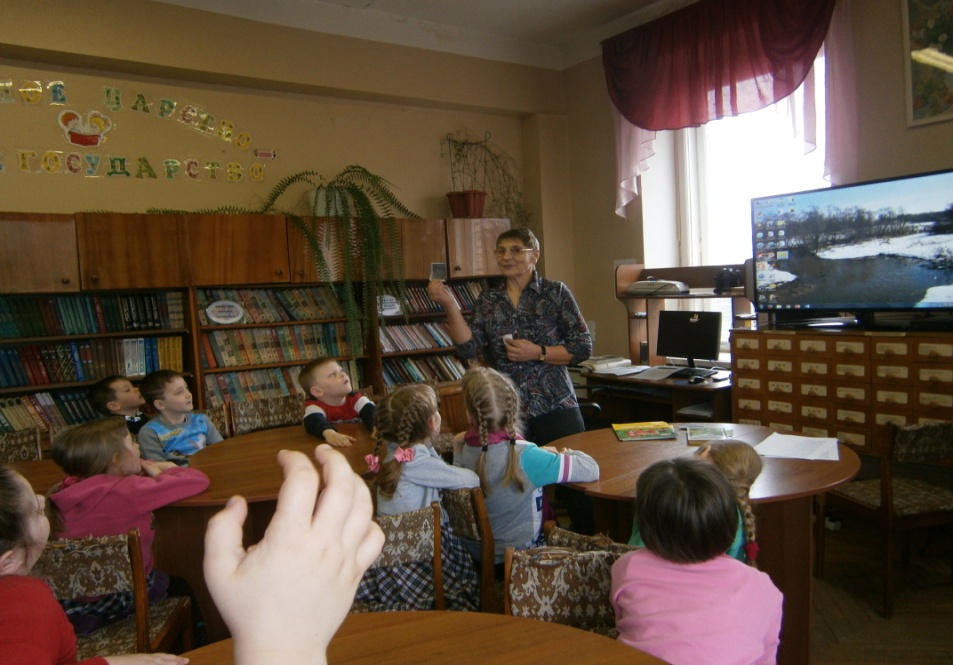 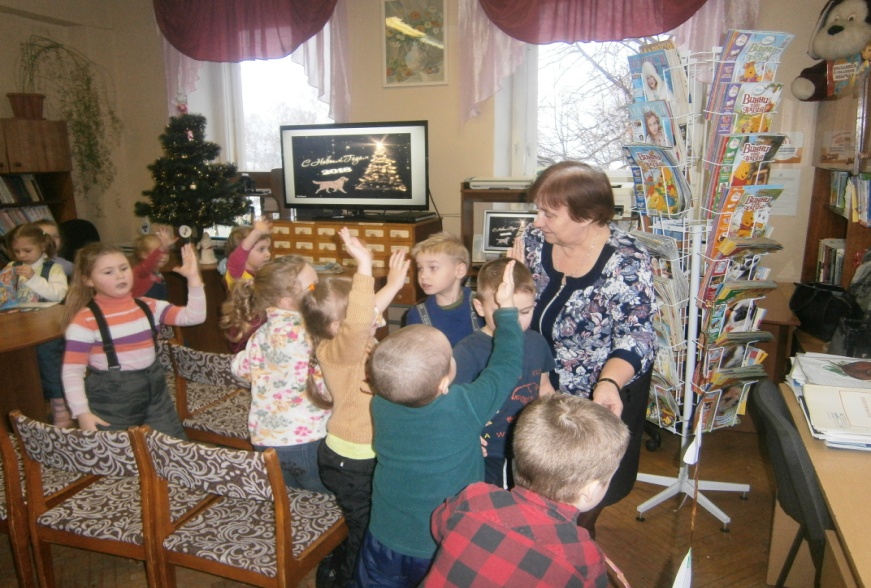 Ознакомление с историей и культурой
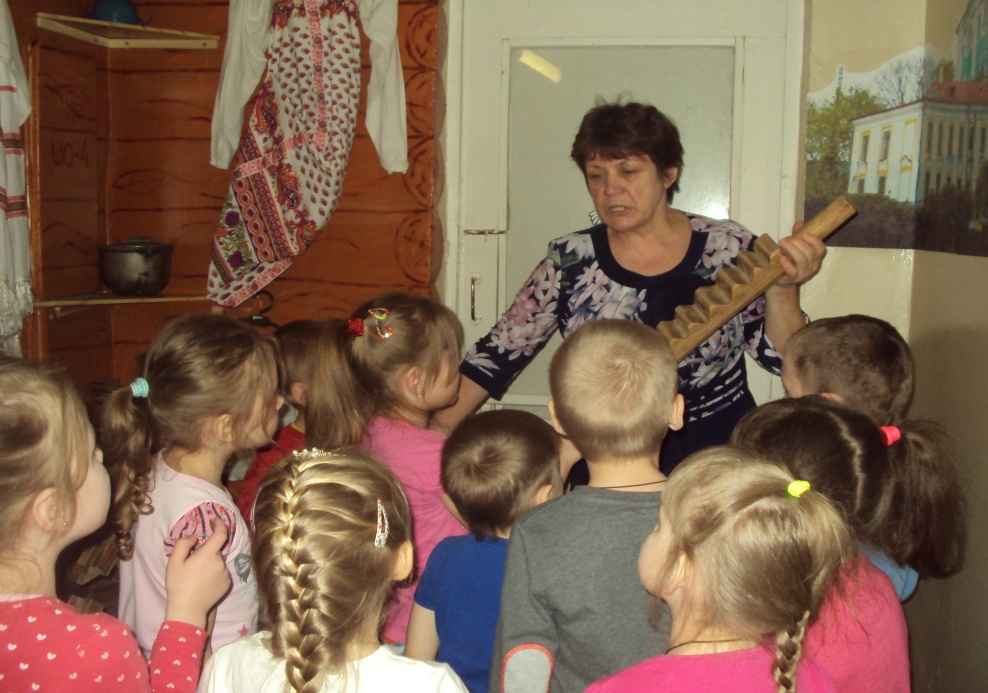 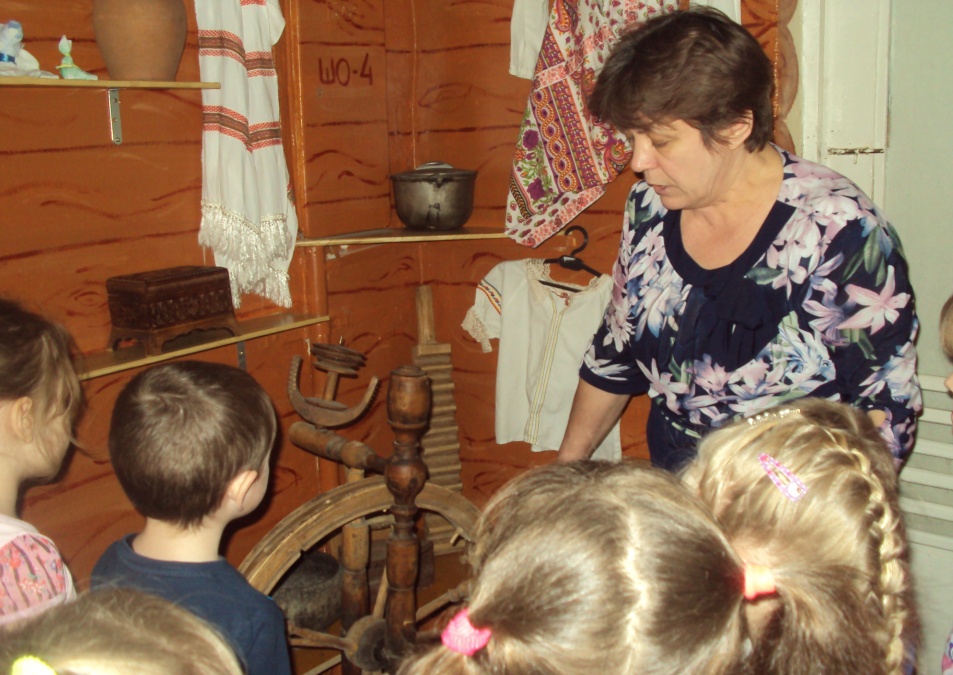 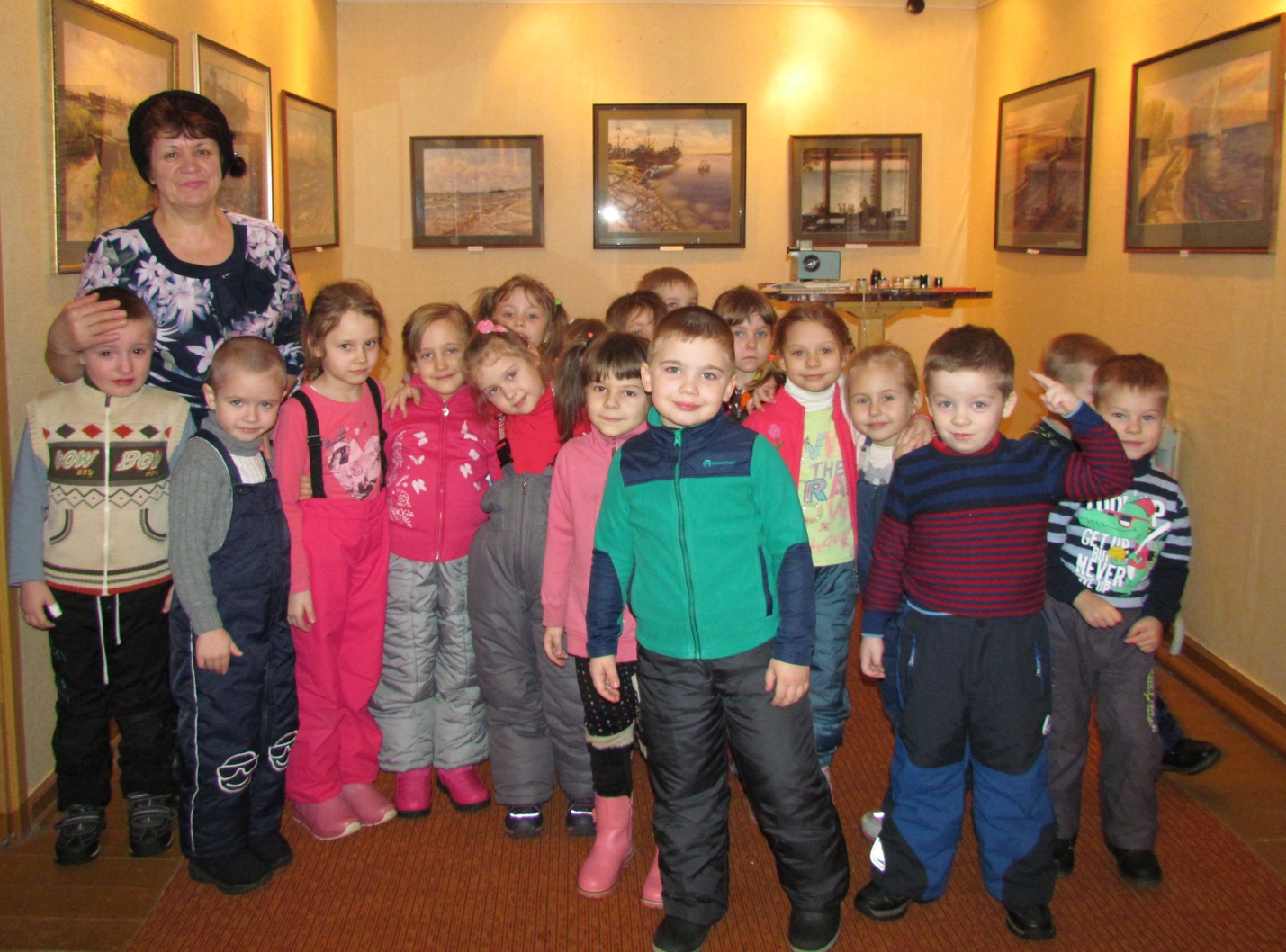 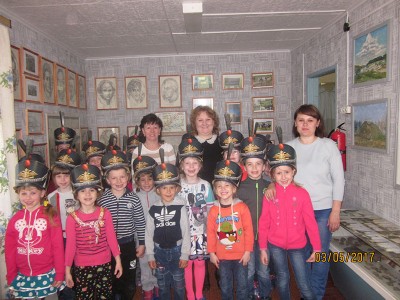 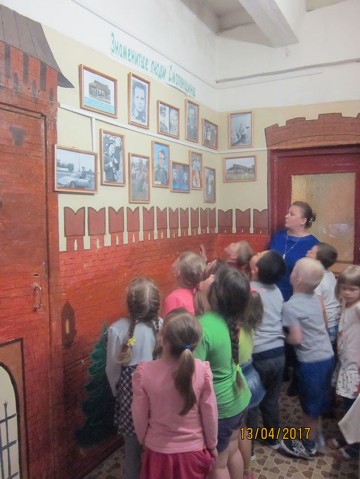 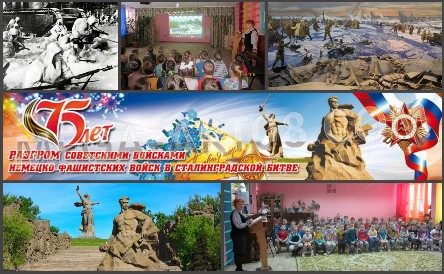 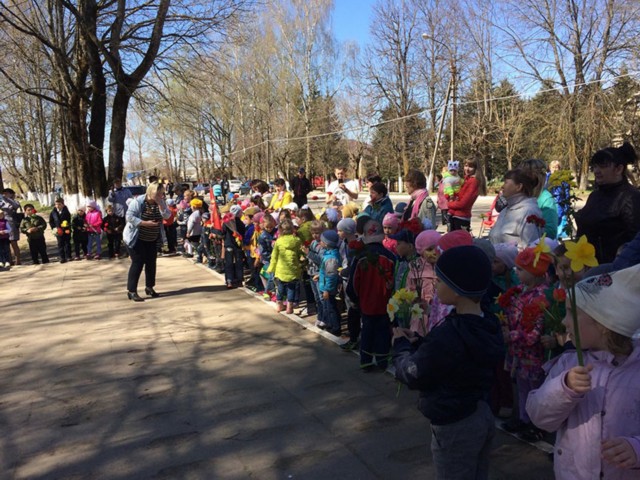 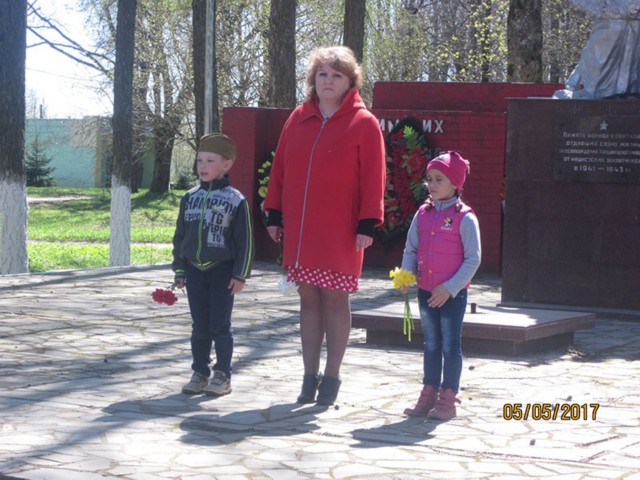 Конкурс солдатской песни
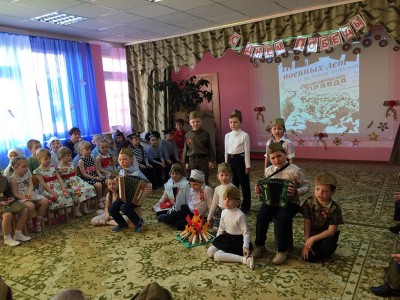 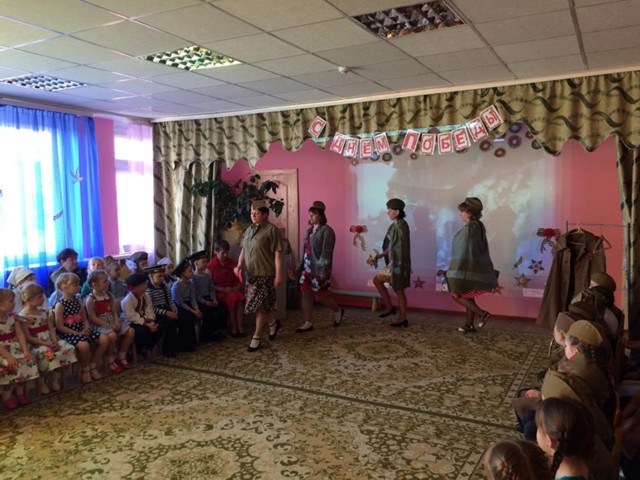 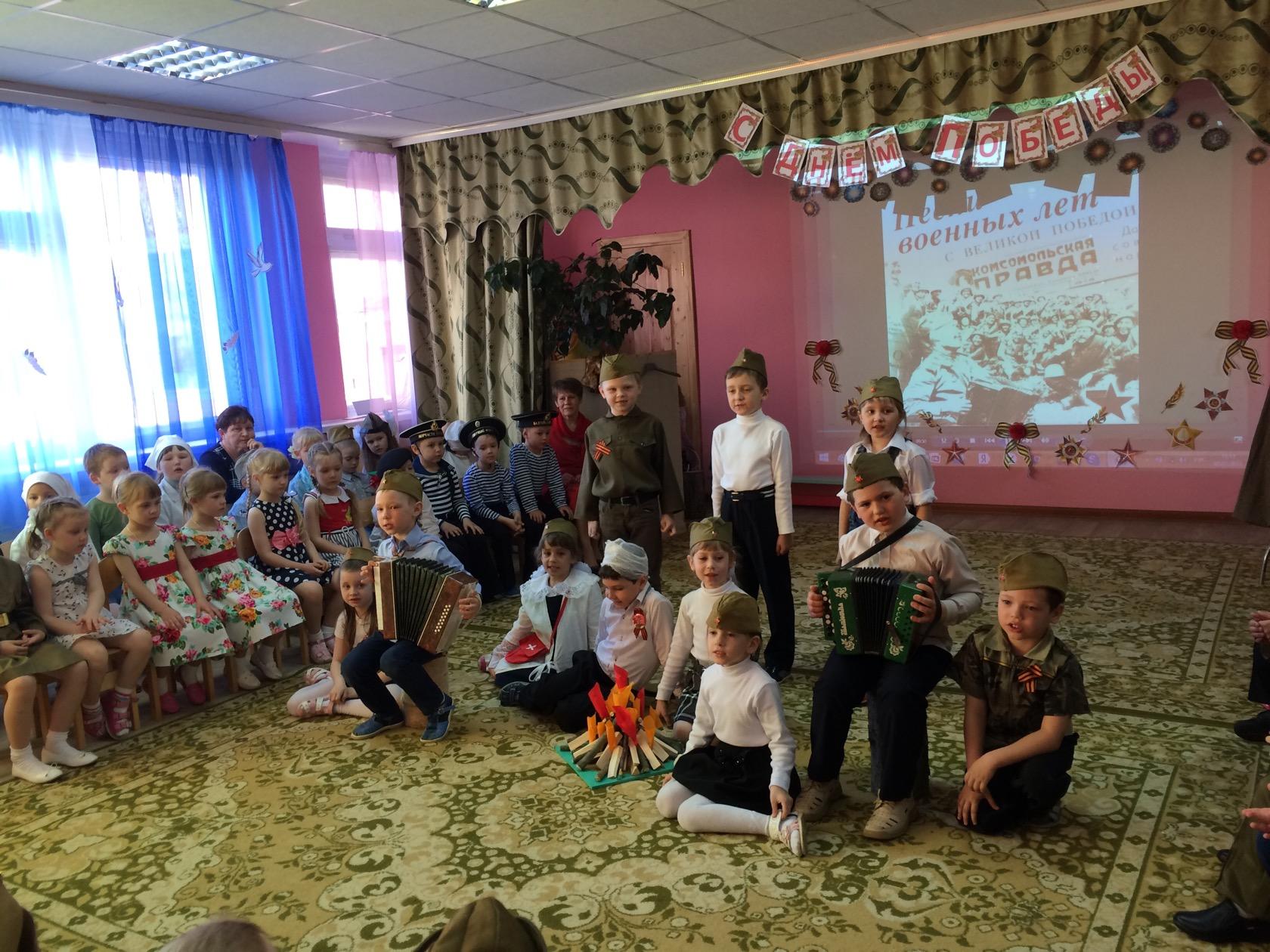 Ознакомление с природным миром
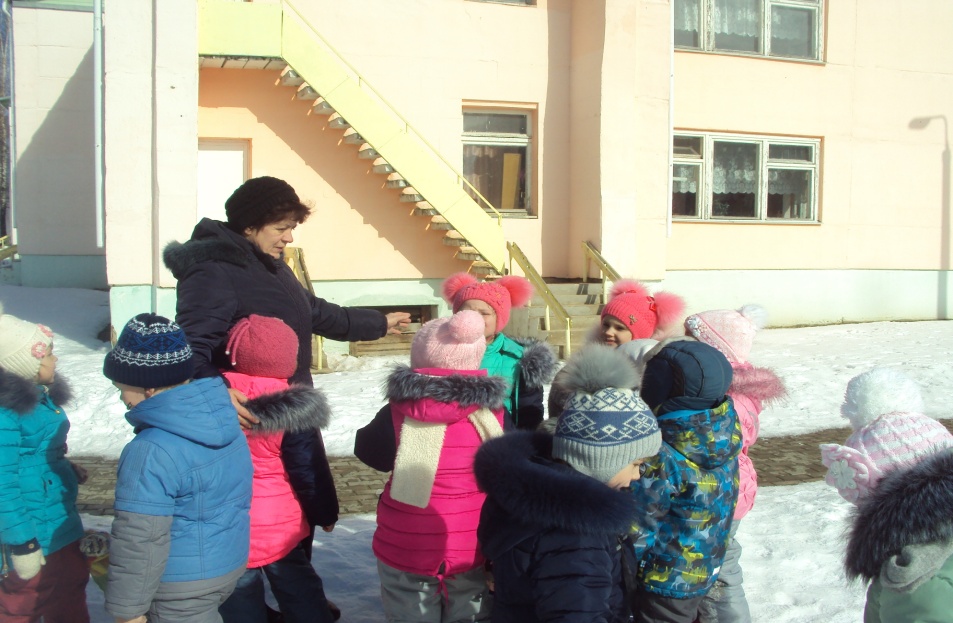 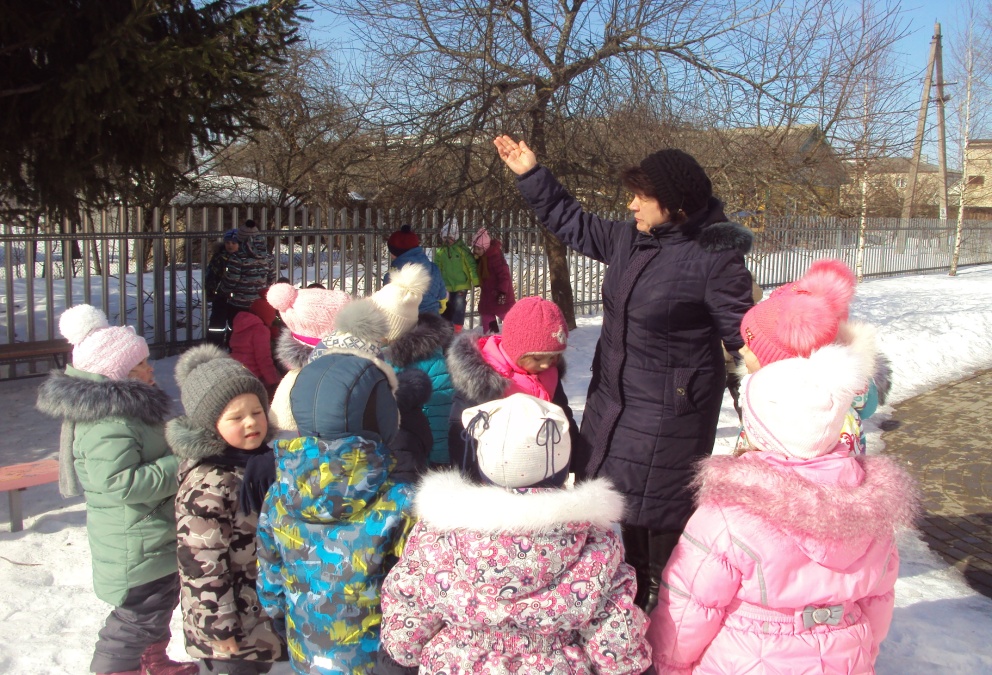 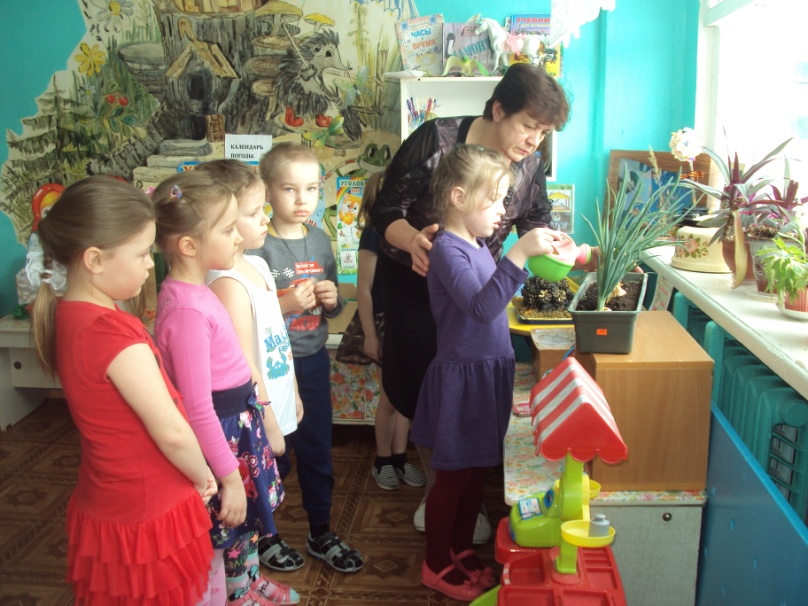 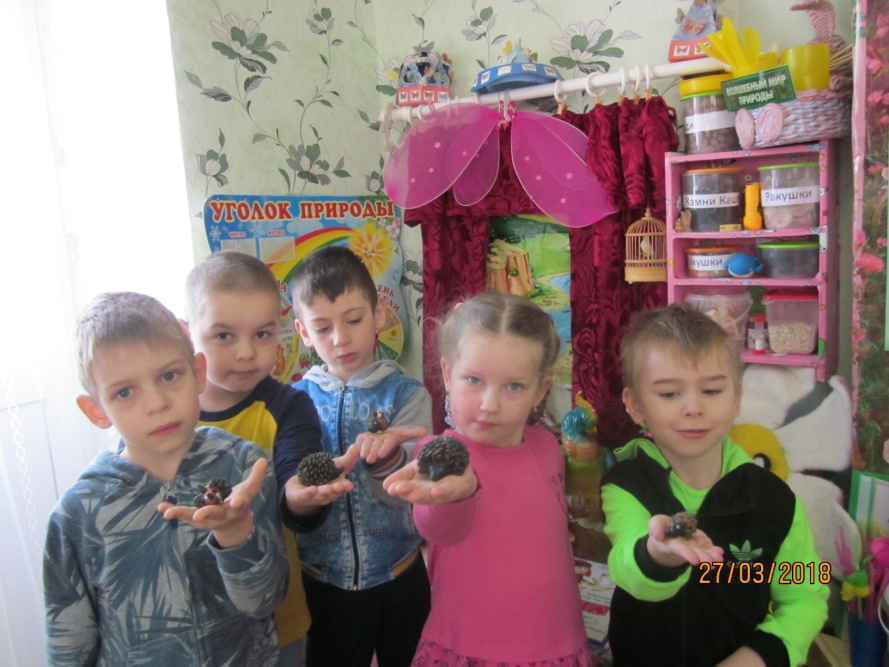 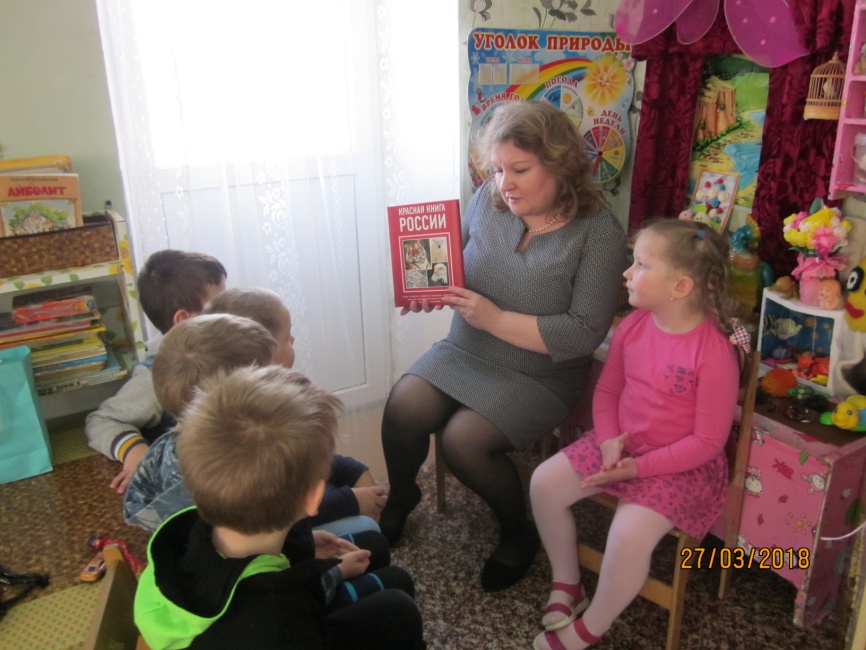 Уголки краеведения
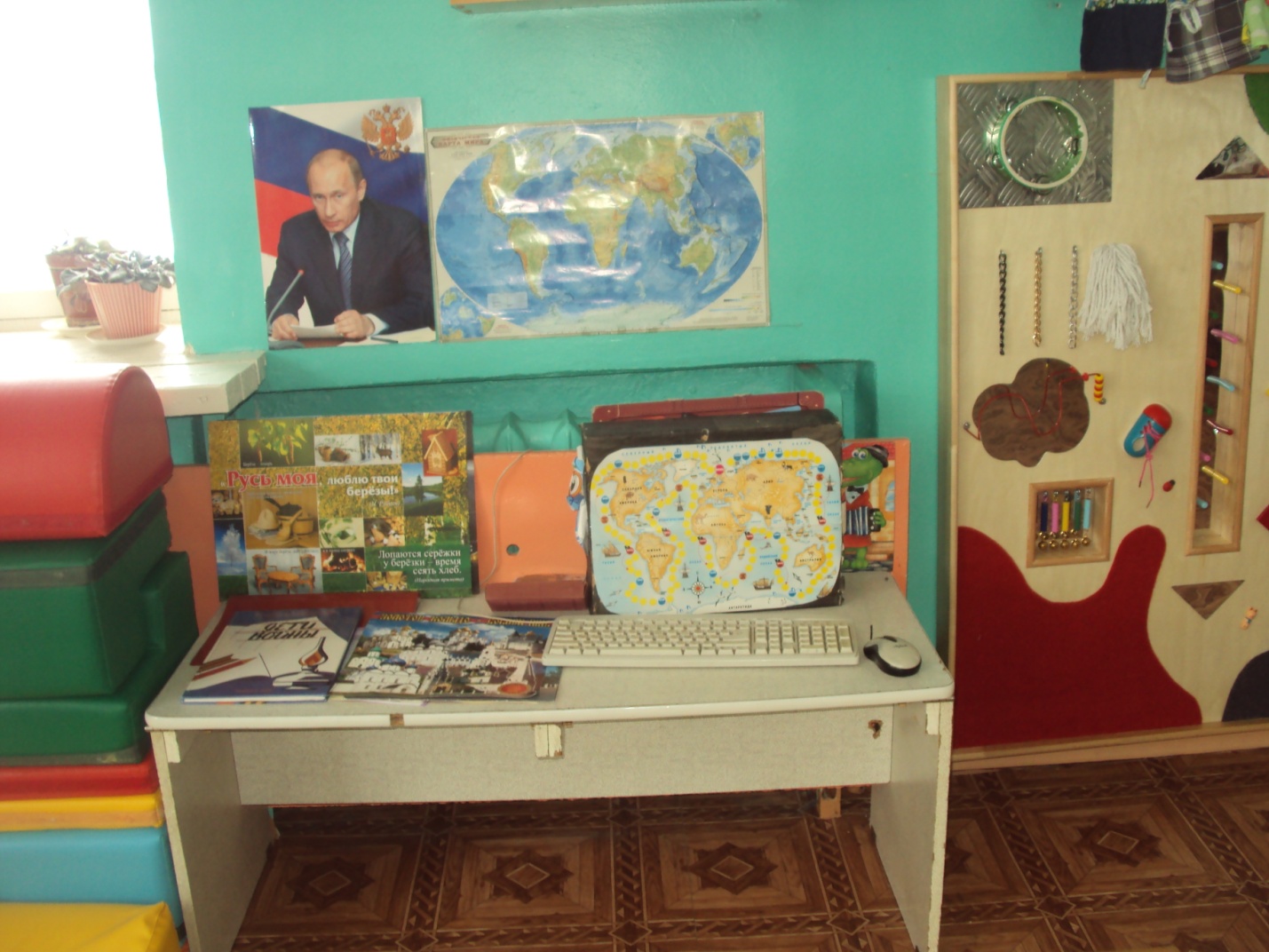 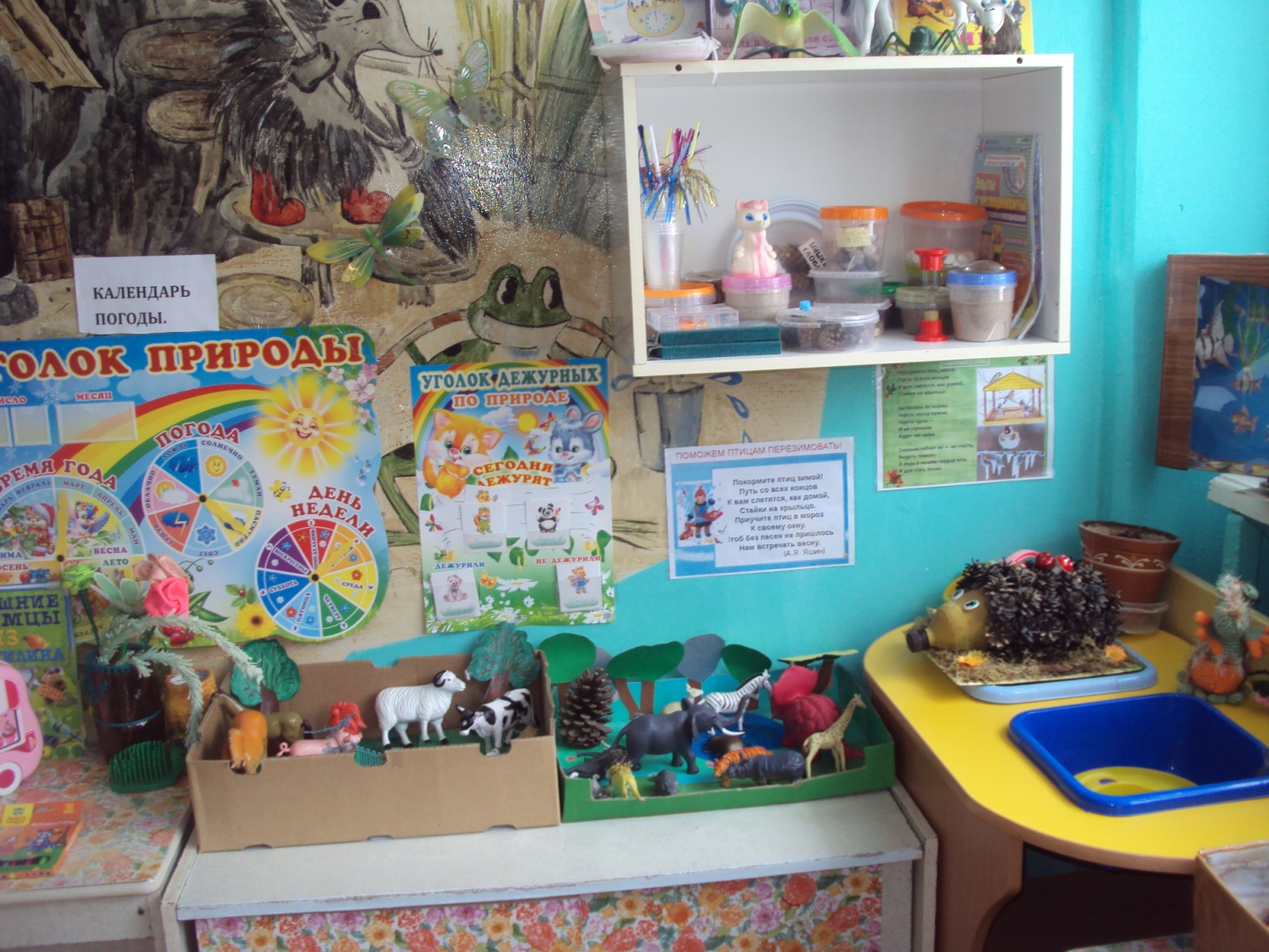 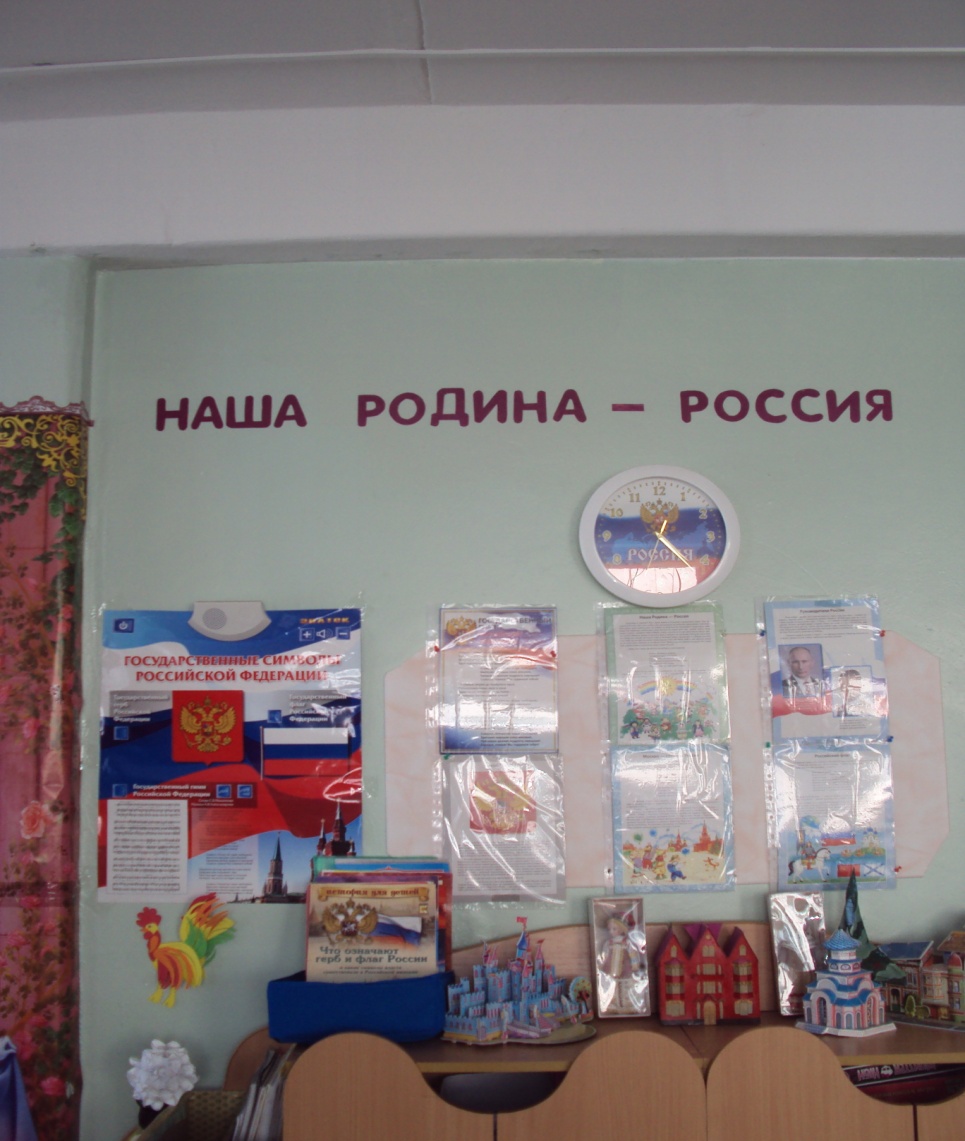 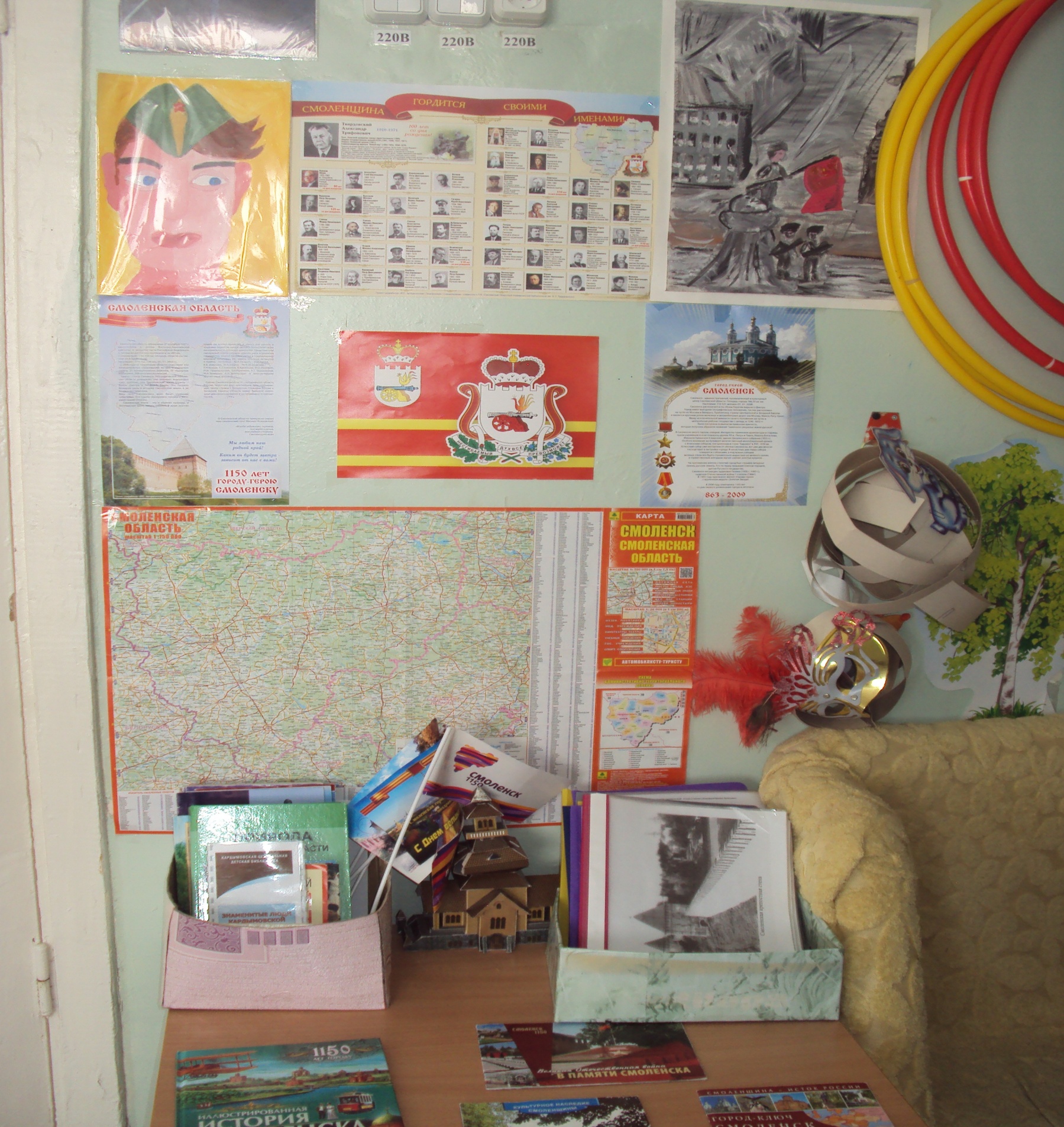 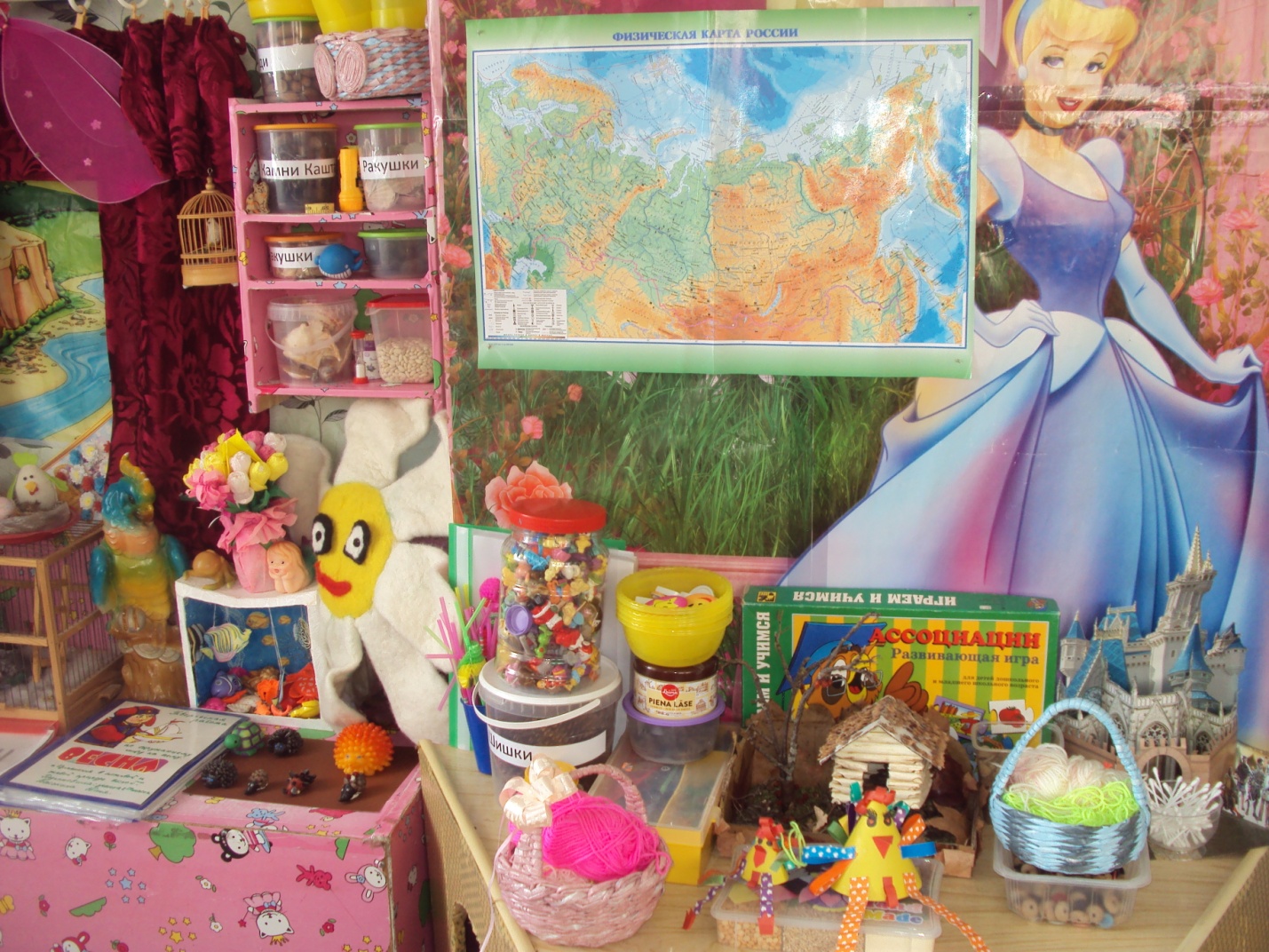 Наши праздники
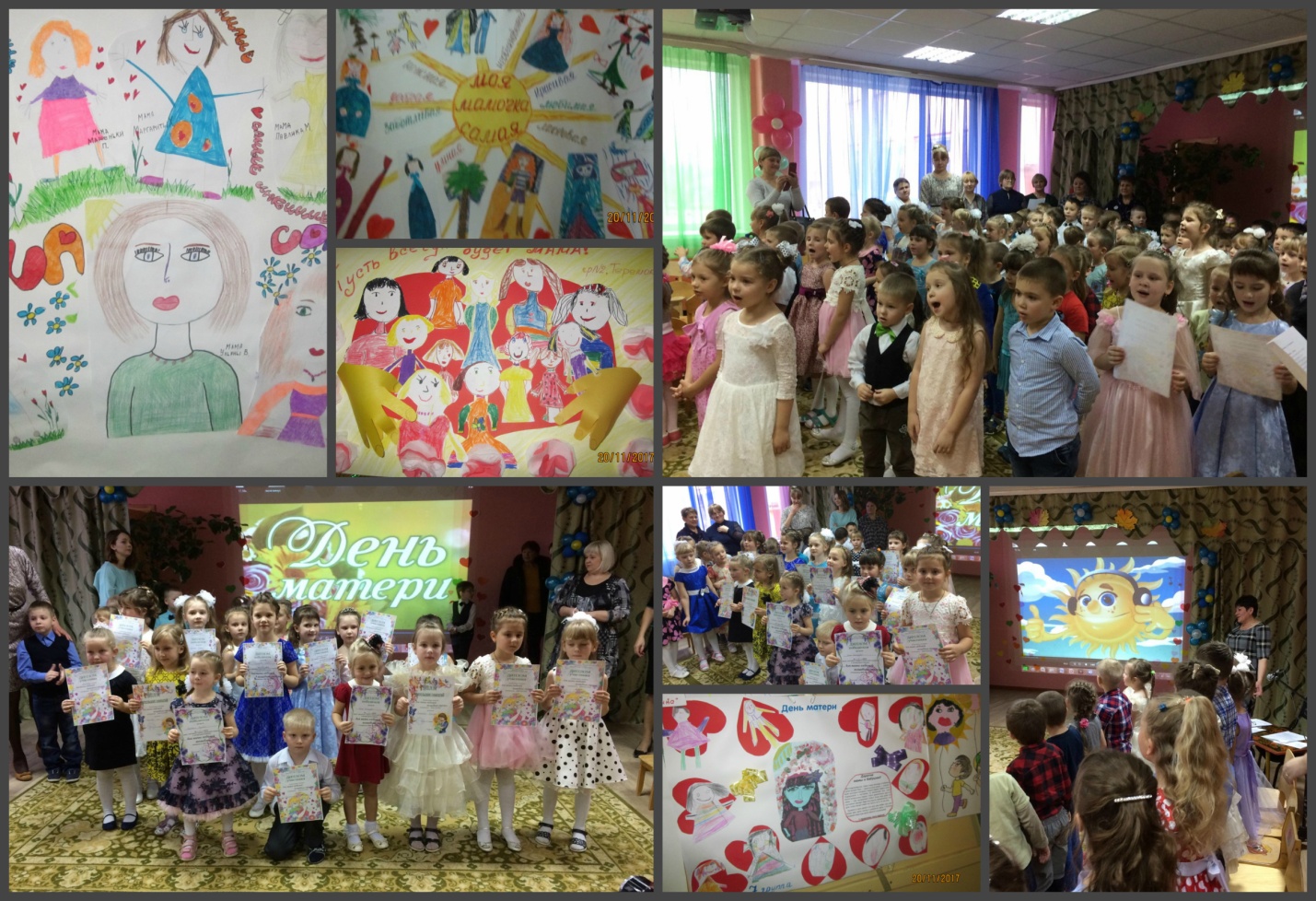 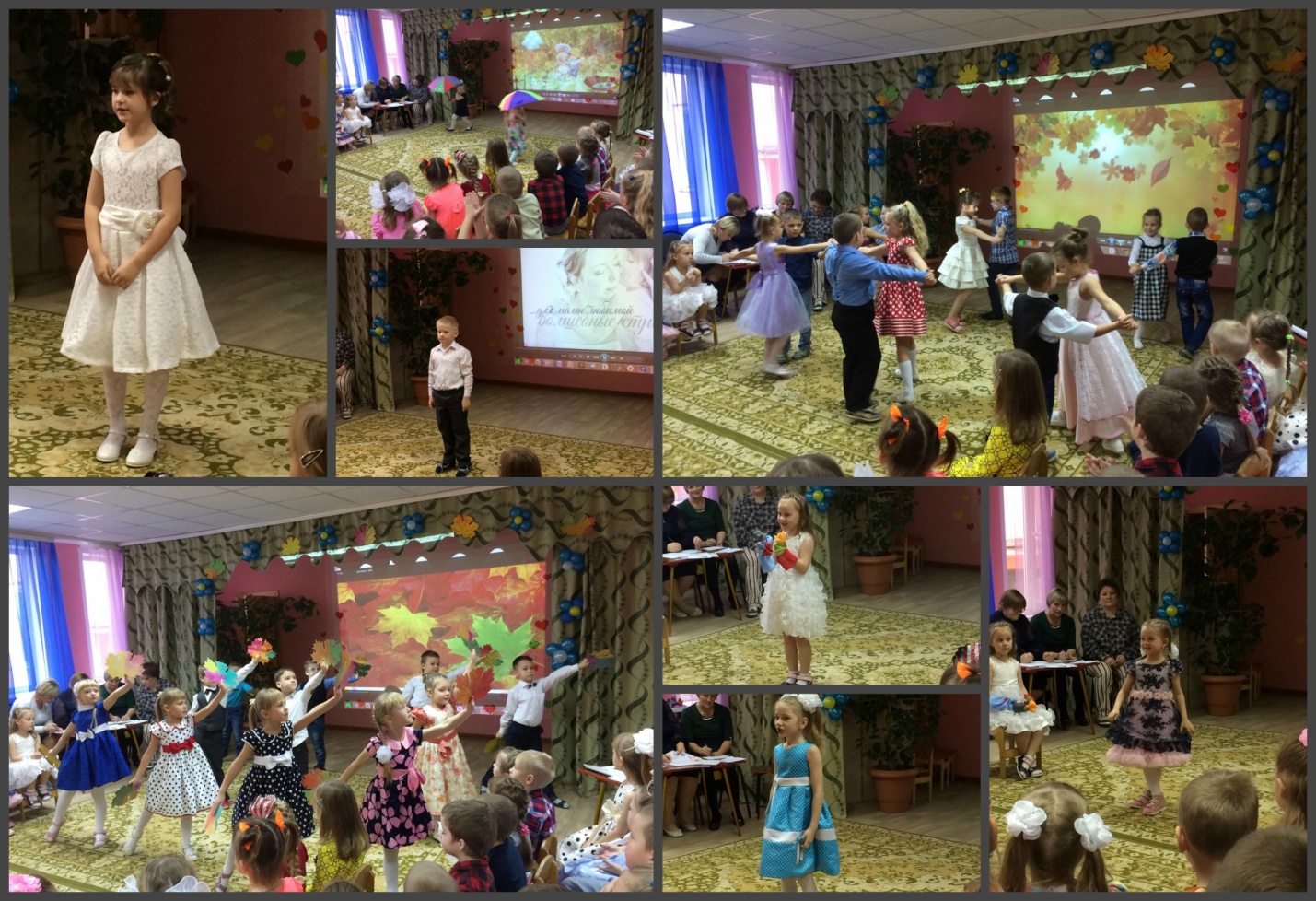 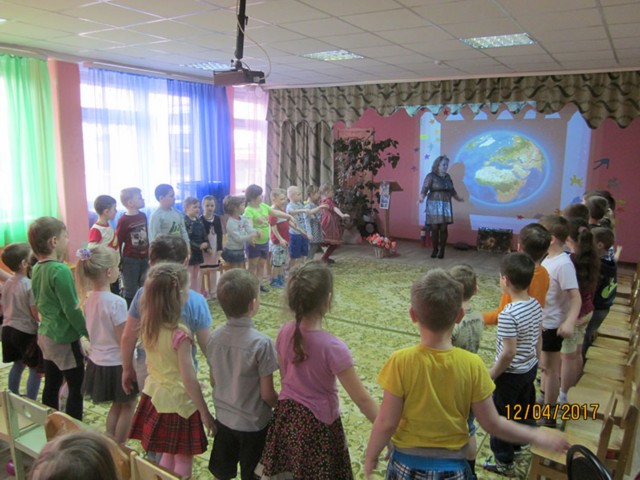 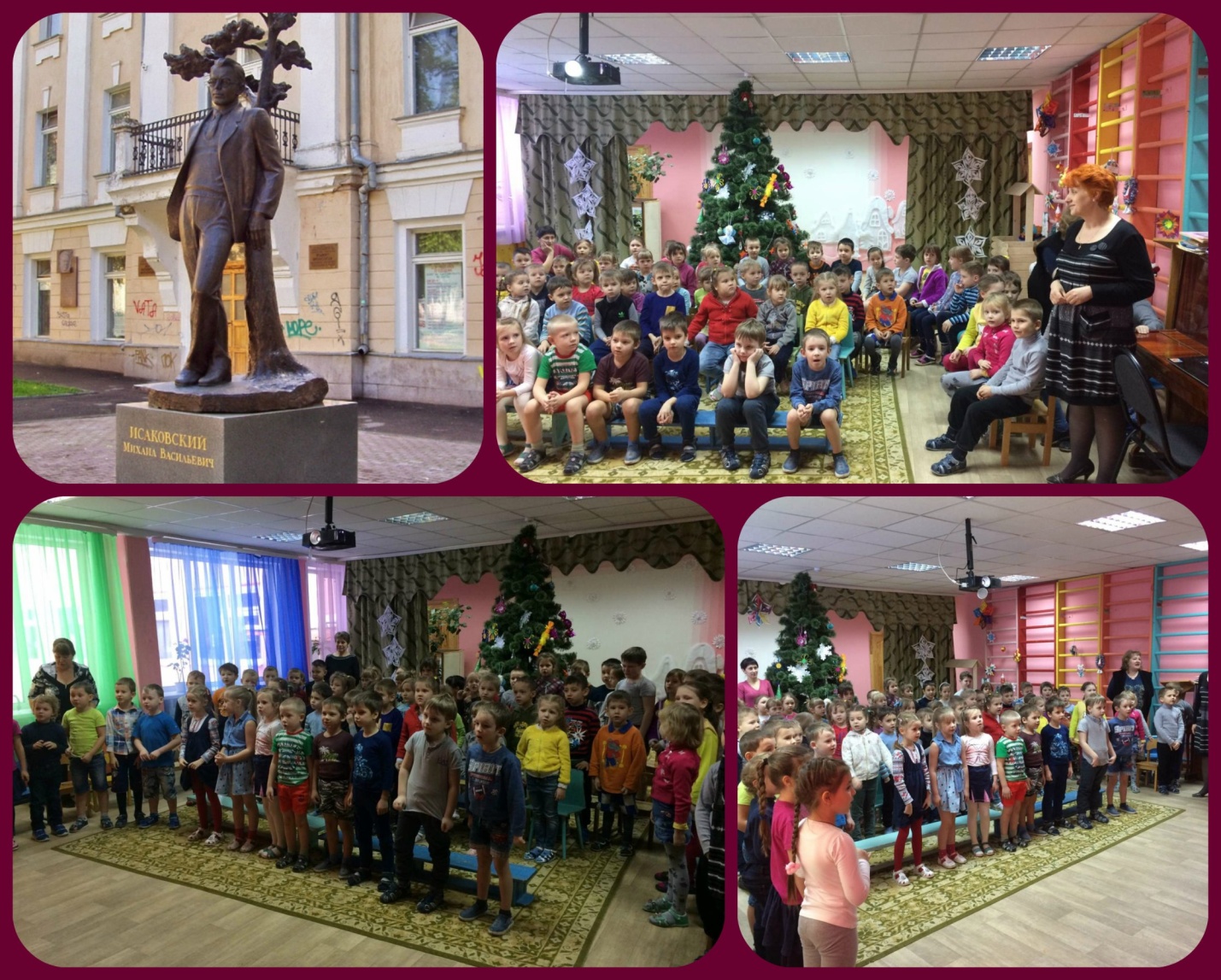 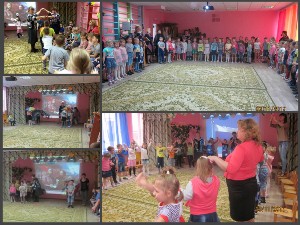 Творчество М.В. Исаковского
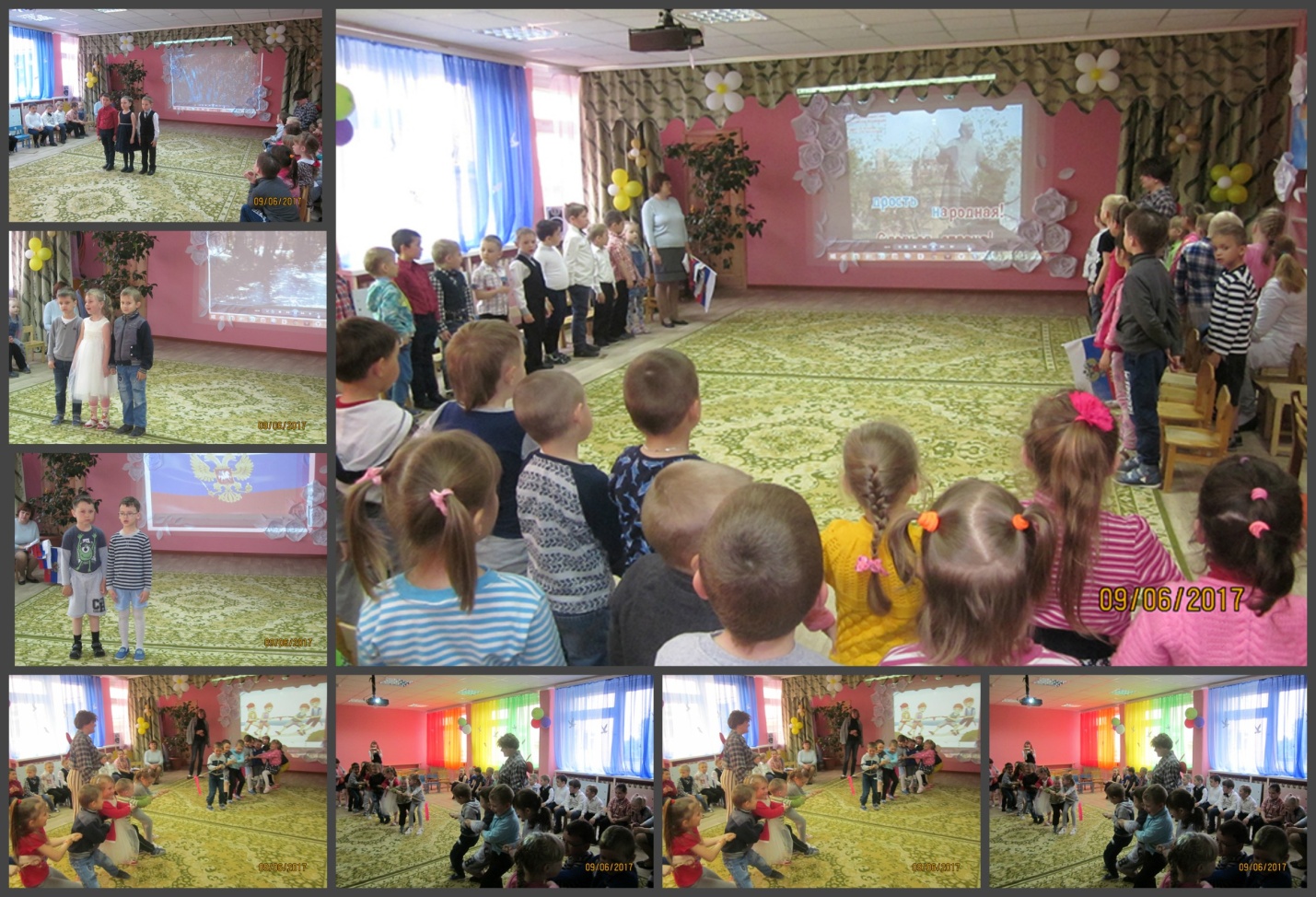 День народного единства
Сотрудничество с родителями
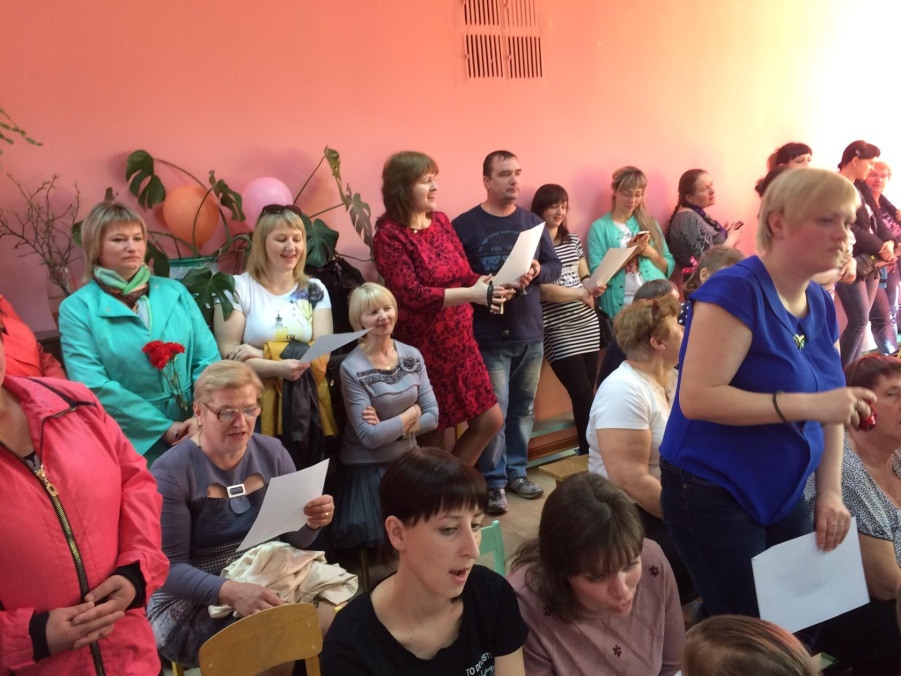 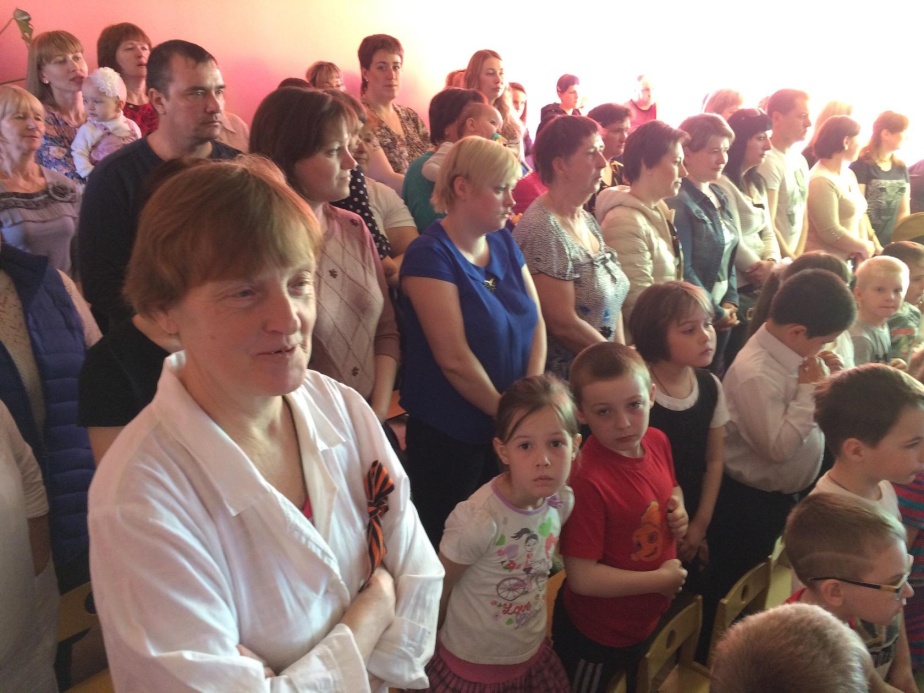 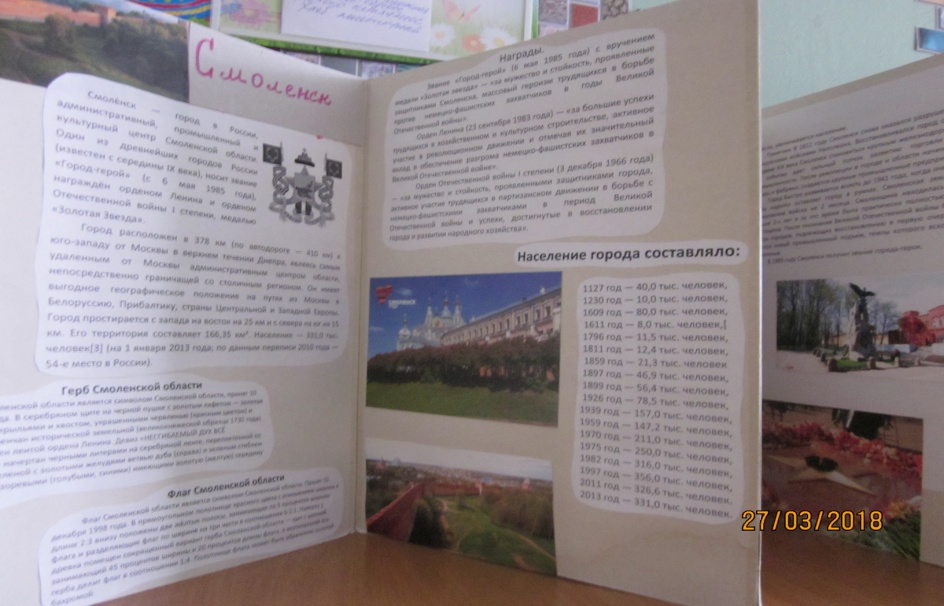 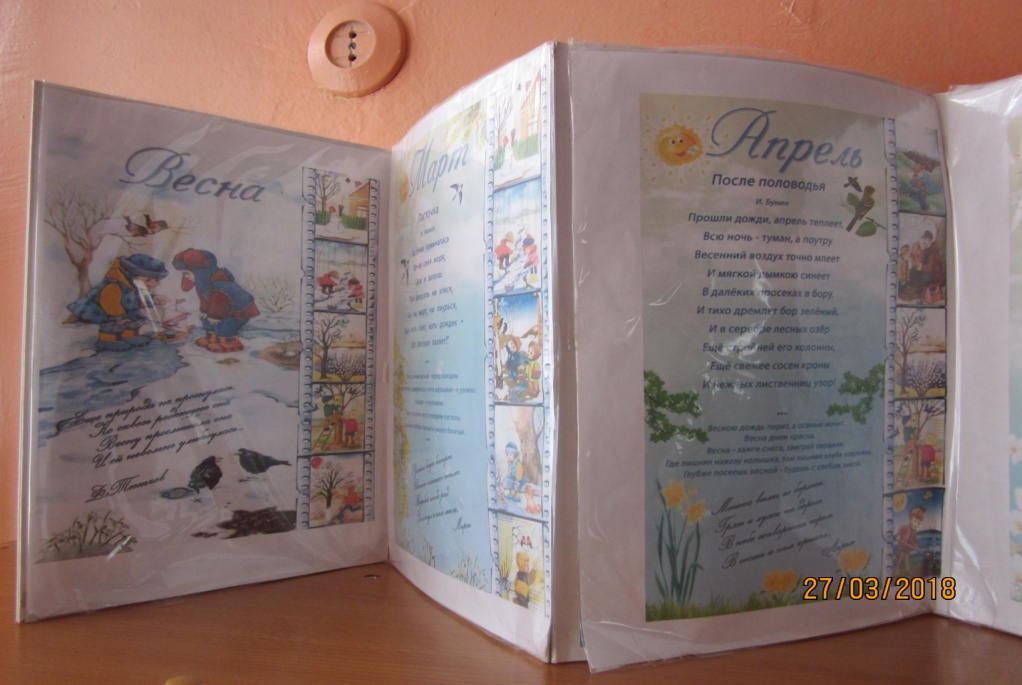 Спасибо за внимание!